Тема уроку:“Дієприслівниковий зворот.Розділові знаки при дієприслівниковому звороті”
Мета:
З’ясувати поняття « дієприслівниковий зворот»;
засвоїти правила відокремлення ДЗ у реченні;
навчитися  розпізнавати , утворювати ДЗ; інтонувати речення з ДЗ;
розвивати вміння влучно використовувати ДЗ  в усному та  писемному мовленні;
виховувати в учнях прагнення до здорового способу життя.
Епіграф уроку:
Здоров’я маємо – не дбаємо,
а загубивши – плачемо.
Нар. творчість
Алгоритм роботи з дієприслівниковим зворотом
1. [ … граматична основа ? …] – основна дія
2. [ … дієприслівник ? … ] – додаткова дія
3. [… дієприслівник               залежні слова ?].
4. […, дієприслівник  +  залежні слова,…] - дієприслівниковий зворот (ДЗ)
5. [  ДЗ ,               ]. [                  , ДЗ ]. [         , ДЗ ,   ].
Вирішити проблему здоров’я повинна сама людина дотримуючись правил здорового способу життя.
Тренер не вагаючись обрав найкращих спортсменів для змагань.
«Гра в класики»
Поради щодо занять фізкультурою
1. Починайте ранок із зарядки.
2. Не виконуйте фізичні вправи при поганому самопочутті, під час хвороби.
3. Займайтесь вправами і спортом піклуючись не тільки про здоров’я а й про задоволення від руху.
4. Не займетеся спортом безпосередньо після їжі.
5.Перед вправами робіть розминку розслаблюючи м’язи і суглоби.
6. Робіть вправи в спортивному одязі.
7. Починайте з невеликої кількості вправ поступово збільшуючи навантаження.
8. Робіть вправи регулярно урізноманітнюючи їх.
9. Після вправ приймайте душ.
ФІЗХВИЛИНКА
Щось не хочеться сидіти,
Треба трішки відпочити.
Руки вгору, руки вниз,
На сусіда подивись.
Руки вгору, руки в боки, 
І зроби чотири кроки.
«Мовний бар’єр»
Стремясь к самосовершенствованию, нельзя пренебрегать сохранением, поддержкой и укреплением собственного здоровья.
Каждый, исходя из своих потребностей и интересов,  может обратиться к специальной литературе, посоветоваться с доктором.
Составляя план активного укрепления своего здоровья, изучай себя, проверяй, способствует ли твоя жизненная философия твоему внутреннему равновесию.
Завзятий відпочиває, обтираючи піт, а ледачий мучиться, перевертаючись на другий бік.
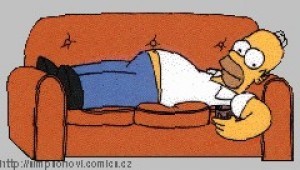 Ми з’ясували …
 Засвоїли…
 Навчилися…
 Розвивали…
 Важким було…
ЗАЙМАЙТЕСЯ
СПОРТОМ!